ATELIER CEA-CEE-IARD SUR LES CONVENTIONS DES NATIONS UNIES SUR LA SÉCURITÉ ROUTIÈRE ET LES MOYENS DE PRÉVENIR 
L’IVRESSE AU VOLANT DU 7 AU 8 JUILLET 2015
EVALUATION DE LA MISE EN ŒUVRE DU PLAN AFRICAIN DE LA DECENNIE D’ACTION POUR LA SECURITE ROUTIERE 2011-2020 EN RÉPUBLIQUE DÉMOCRATIQUE DU CONGO
Par:
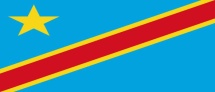 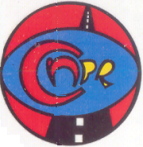 Ir. VALE MANGA WILMA,
Directeur Général et Président 
de la Commission Nationale de 
Prévention Routière « CNPR »/RDC
1
Mesdames et Messieurs les participants, 
avant de commencer mon exposé, j’éprouve un sentiment sympathique, celui de présenter du haut de cette tribune, les vifs remerciements de tout le peuple de la République Démocratique du Congo aux autorités Ethiopiennes pour ce beau cadre qui abrite le présent atelier organisé par la Commission Economique pour l’Afrique « CEA » et son partenaire la Commission Economique pour l’Europe « CEE», ainsi que l’Alliance Internationale pour une consommation Responsable d’alcool « IARD » en invitant notre pays la RDC dans le cadre de l’examen, à mi-parcours, du niveau de l’exécution du Plan Africain de la décennie d’action pour la sécurité routière, afin de mieux cerner les instruments de l’ONU sur la Sécurité Routière et les moyens de Prévention de l’Ivresse au Volant.
2
5 points au Sommaire de notre intervention à savoir:
État de lieux de la sécurité routière et intérêt de la  RDC pour le Plan Africain de la décennie d’action pour la sécurité routière 2011-2020;
Les différentes pratiques et mesures prises par la RDC pour prévenir les accidents dûs à l’ivresse au volant ; 
Les défis à relever par la RDC pour la mise en œuvre effective du Plan Africain de la décennie d’action pour la sécurité routière ;
Les contraintes liées à l’exécution du Plan National de la décennie d’action pour la sécurité routière 2011-2020 en RDC;
La conclusion.
3
1. ETAT DE LIEUX DE LA SECURITE ROUTIERE EN REPUBLIQUE DEMOCRATIQUE DU CONGO
D’après les analyses faites par l’OMS sur la problématique de la sécurité routière dans le monde en Mai 2015 
Les accidents de la route entraînent 1,24 million de décès par an environ et sont la première cause de décès chez les jeunes âgés de 15 à 29 ans. Chaque année, près de 1,14 million de personnes décèdent dans un accident de la route et 20 à 50 millions d’autres sont blessées, parfois même handicapées. L’heure est grave, il faut que l’Afrique puisse agir en particulier  dans le continent. 
La République Démocratique du Congo (RDC) a connu une baisse du nombre total d’accidents sur ses routes suite à la sensibilisation autour de la consommation modérée et responsable d’alcool « boire ou conduire ». 
C’est pourquoi, la sécurité routière met l’HOMME au centre de toute activité de prévention et de sécurité routières dans la trilogie : « Homme-Véhicule-Route ».
4
2. Les différentes mesures prises et actions menées par la        RDC pour lutter contre la consommation d’alcool au volant
2.1. Concernant la lutte contre la conduite en état d’ébriété
La ratification des instruments des la Convention des Nations Unies sur la sécurité routière par la RDC, les 03 et 08 Novembre 1968, a permis à notre pays de promulguer la loi 78-022 du 30 août 1978 portant Nouveau Code de la Route mis en exergue par la Commission Nationale de Prévention Routière « CNPR » instituée par ordonnance loi n° 78/478 du 26 Décembre 1978, organe chef de fil chargé de la gestion de la sécurité routière. 
Toutefois, à l’instar d’autres Etats du monde, la RDC  dispose d'instruments légaux et règlementaires qui constituent le code de la route pour lutter contre les accidents sur les routes. Cette règlementation sus évoquée qui est en voie d’être amendée édicte généralement les conditions liées à l’état technique du véhicule, à l’utilisation des voies ouvertes à la circulation publique par tout usager et particulièrement en ses articles 104.1 à 7 les sanctions devant frapper tout contrevenant qui conduit en état d’ivresse. 
La loi congolaise détermine le taux d’alcoolémie des usagers de la route allant de 1 à 1,5g/L qui est en voie d’être révisé
5
A côté de l’éducation et la sensibilisation de la population sur l’application stricte des règles de circulation entrepris par la RDC depuis 2013, la RDC, via la Commission Nationale de Prévention Routière « CNPR », structure étatique que je préside, a signé un partenariat avec la Fédération Handicap International-RDC à travers la mise en œuvre, dans la Ville Province de Kinshasa, du projet pilote de sécurité routière dénommé « Respecte le code de la route pour protéger ta vie ! traduit en dialecte « TOSA MIBEKO YA NZELA PONA KOBATELA BOMOYI NAYO ! » avec comme objet d’améliorer la sécurité routière par le renforcement des capacités organisationnelles et opérationnelles des acteurs institutionnels de la sécurité routière par Ethylotests et Alcootests.
6
Les défis à relever par la RDC demeurent dans la mise en œuvre    du projet de sécurité routière 2014, 2015, et 2016 avec    l’appui technique d’Handicap International-RDC
3.
Ce projet prévoit la mise en place d’une campagne de sensibilisation avec des messages précis devant impacter positivement le comportement des usagers sur les routes de Kinshasa sur la modération dans la prise d’alcool. L’homme étant l’acteur principal, doit être sensibilisé, formé, informé et éduqué de manière continue. Pour ce faire, la CNPR s’est choisie, pour cette année, le thème « l’alcool au volant, ensemble luttons contre les accidents de la route dûs à la consommation d’alcool ». 
C’est autour de ce thème précis que sont focalisées les actions et les activités de la campagne dont l’objectif spécifique est: 
d’informer les usagers de la route en général, les automobilistes et les motocyclistes en particulier sur les conséquences de l’alcool chez un conducteur ;
d’informer la population de la systématisation du test d’alcoolémie  par le nouveau code de la route chez tout conducteur ;
d’Informer la population sur les méfaits de l’ivresse au volant.
de susciter la prise de conscience auprès des automobilistes et des motocyclistes afin de s’abstenir de la conduite en cas de la consommation d’alcool ou autres substances narcotiques ;
 de démontrer au conducteur la dangerosité de la prise d’alcool dans la conduite par des spots publicitaires et chansons.
7
« Toute personne qui aura conduit un véhicule alors qu’elle se trouvait, même en l’absence de tout signe d’ivresse manifeste, sous l’empire d’un état alcoolique caractérisé par la présence dans le sang d’un taux d’alcool pur égal ou supérieur à 1,00 gramme pour mille sans que ce taux atteigne 1,50 gramme pour mille, sera punie d’une amende ». En cas de récidive, l’amende sera doublée .
L’approche méthodologie de la RDC est axée sur la communication pour le changement de comportement orientée vers le conducteur et le motocycliste. Cette pédagogie vise l’implication des autorités politico-administratives et tous les usagers de la route dans la lutte contre ce fléau qui gangrène les routes de la RDC en général et celles de Kinshasa en particulier. 
La stratégie définie par le Plan National pour la décennie d’action pour la sécurité routière 2011-2020 en RDC, sur cette question, consiste à la rationalisation des éthylotests dans chaque véhicule et le test de chaque conducteur jugé dangereux par la Police de Circulation Routière après prise d’alcool. 
En outre, une étude est en cours grâce au concourt de la firme française CONTRALCO en vue d’installer une unité (usine) de production d’Ethylotests à usage unique en  cours de validité répondant aux normes universelles et congolaises à Kinshasa avec une gestion à définir par textes légaux qui, bientôt,  seront initiés conjointement entre les Ministres des Transports et Voies de Communication, celui de l’Intérieur et Sécurité ainsi que celui des finances
8
4.   Les défis à relever par la RDC pour la lutte contre le taux  d’alcoolémie au volant
Le manque des ressources financières et du financement par les bailleurs de fonds,;
La disponibilisation des Ethylotests à usage unique en  cours de validité répondant aux normes universelles et congolaises ;
la Promulgation après révision d’un Nouveau Code de la Route avec des innovations actuelles et modernes sur la sécurité routière , l’éducation routière en milieux scolaires et sur les conditions d’obtention du permis de conduire sécurisé
demeurent les grandes préoccupation pour la mise en œuvre progressive et réussie du Plan National de la décennie  d’action pour la sécurité routière 2011-2020 en RDC.
9
6.
Conclusion:
Pour un monde sans accident, c’est possible que les routes africaines soient sécurisées dans les cinq prochaines années 2015-2020 . La RDC lance alors un appel vibrant à tous les Etats de former un bloc solide pour optimiser la sécurité routière afin que nous, experts en la matière, puissions sauver des vies humaines sur nos routes en finançant la sécurité routière en Afrique en général et en RDC en particulier par de gros moyens.
Je vous remercie 
Ir. VALE MANGA WILMA
Président de la CNPR 
                                         Tél: 081 50 94 121
                                         E-mail: valerdcongo@gmail.com
10